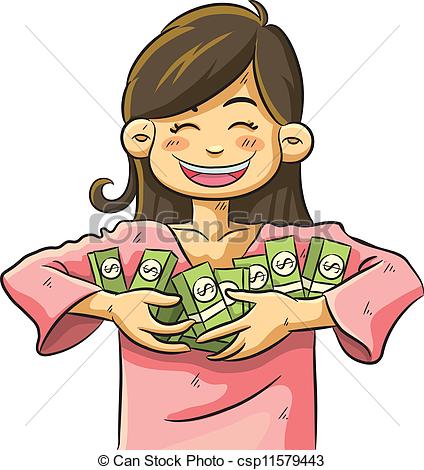 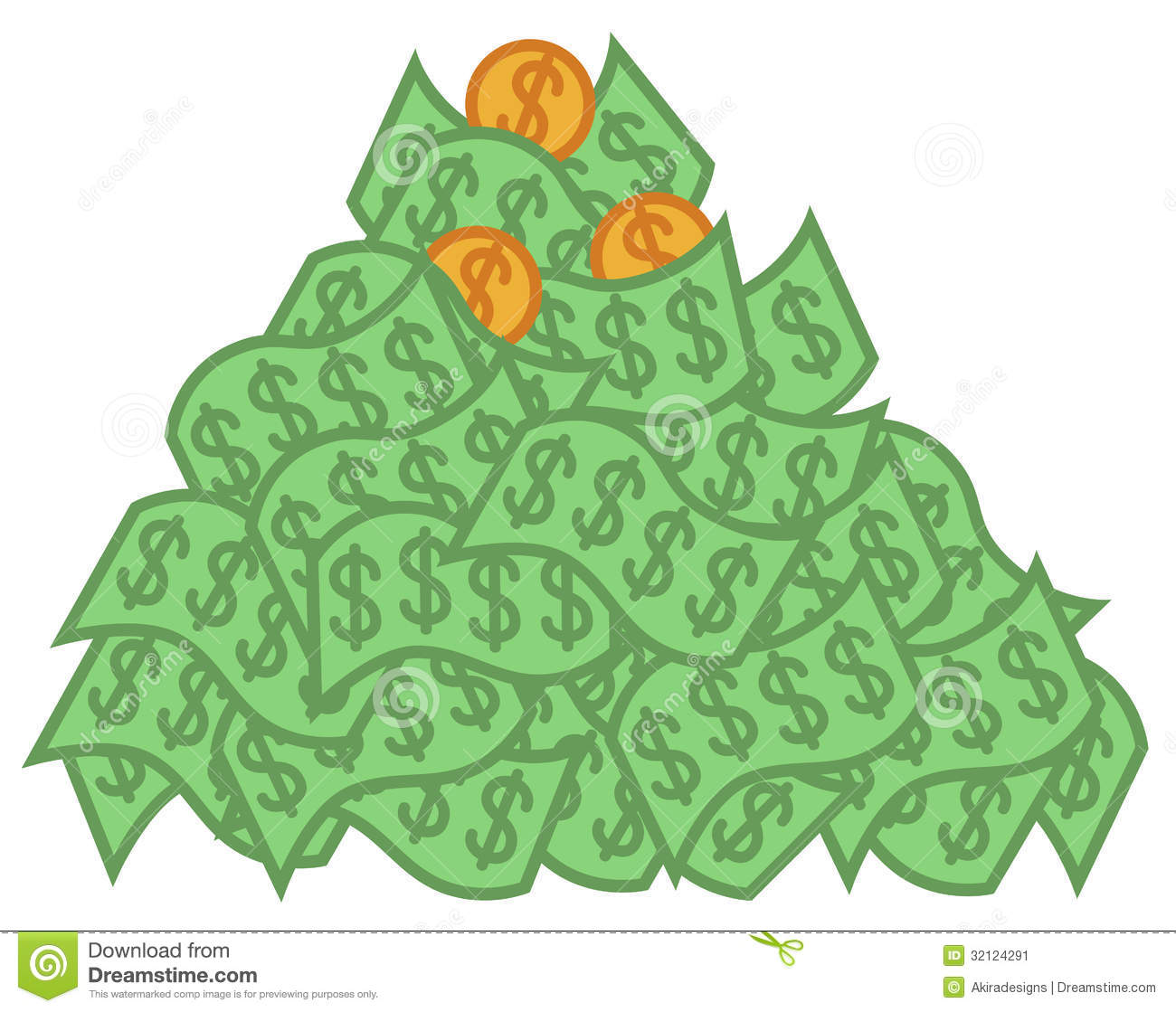 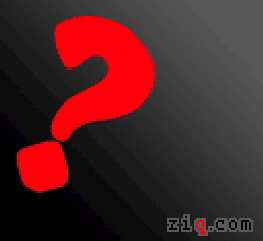 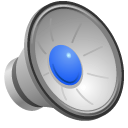 很多钱 = 开心?
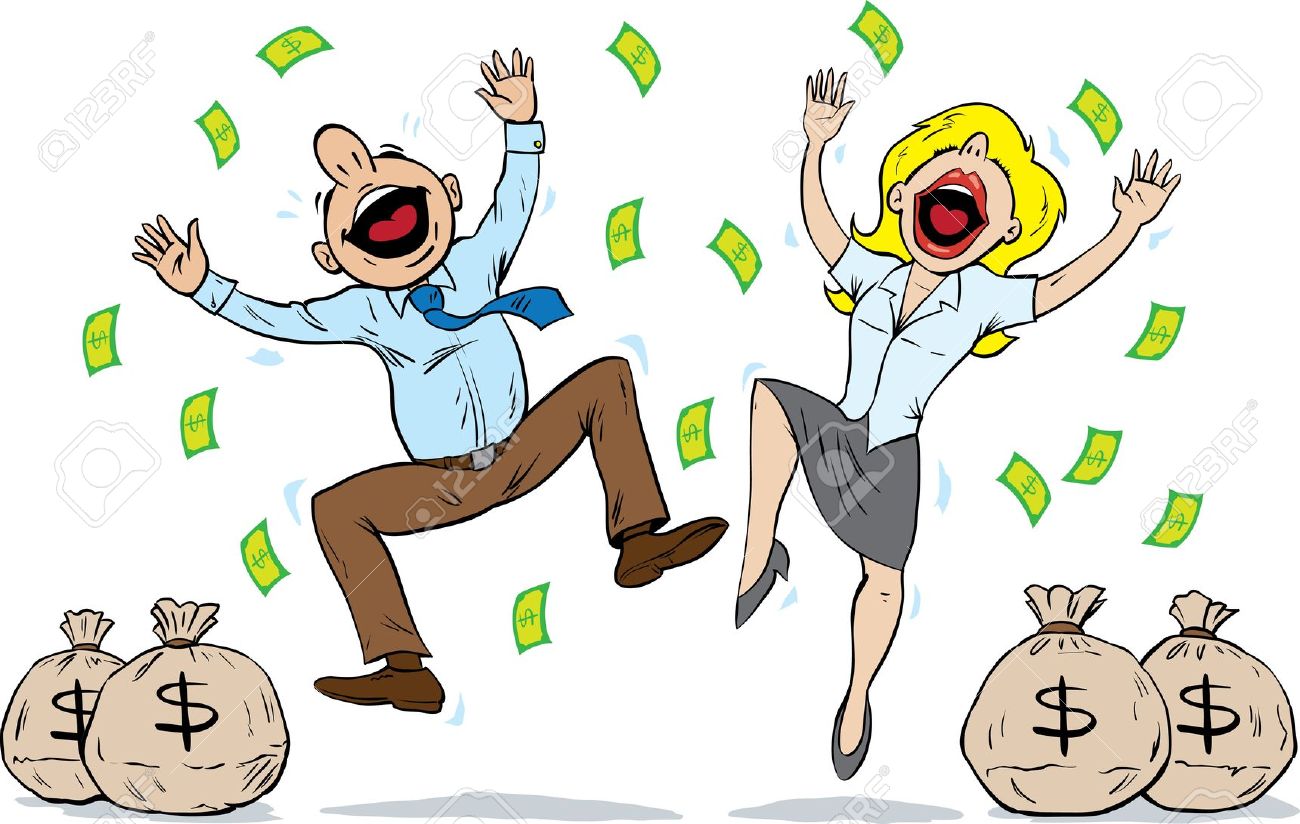 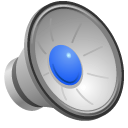 很多人觉得，有了很多钱的时候，我们才最开心。
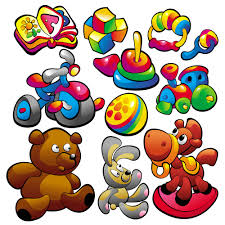 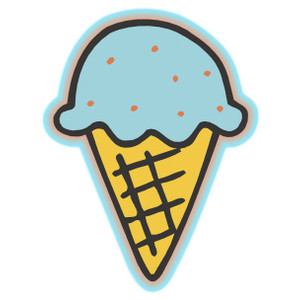 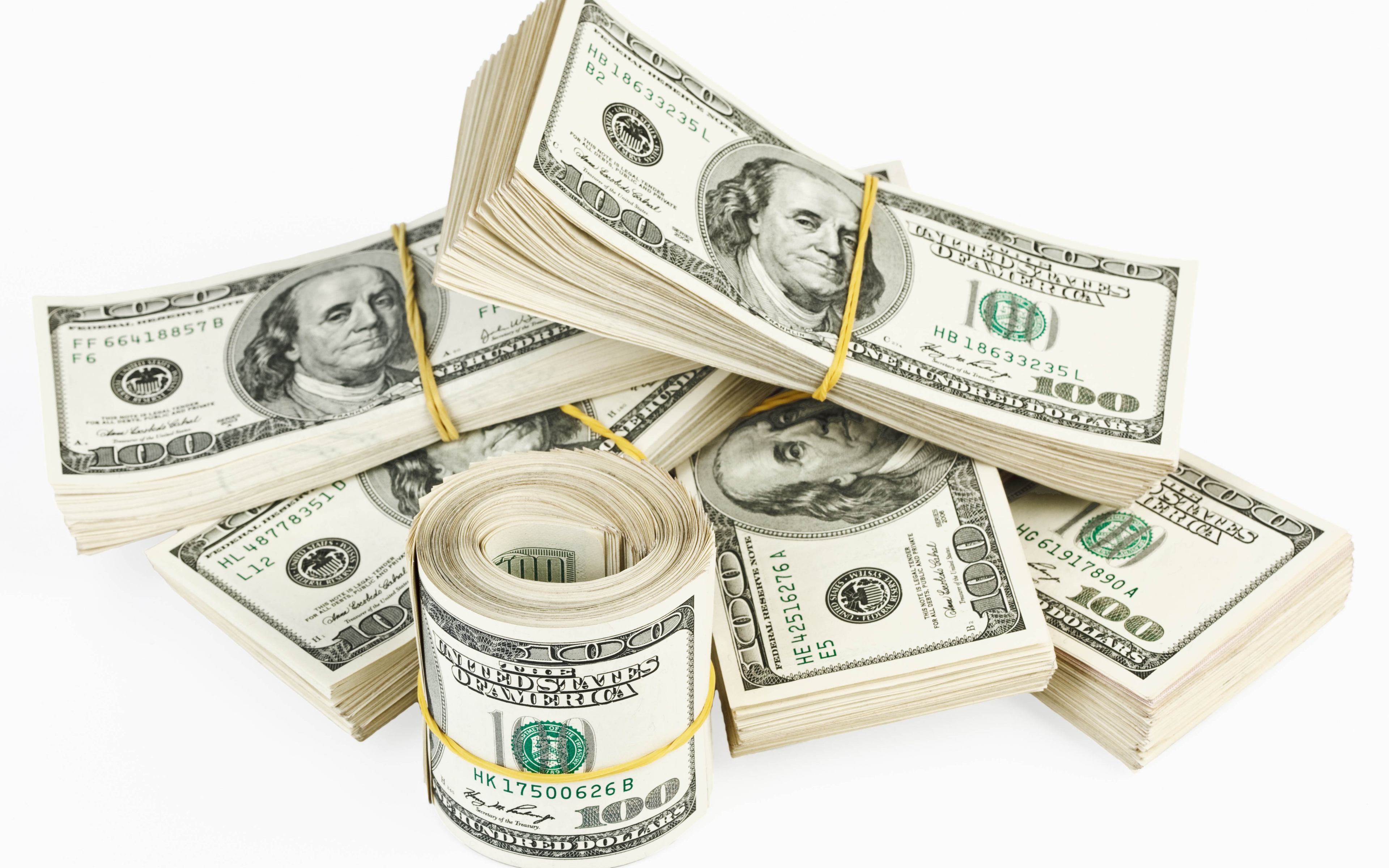 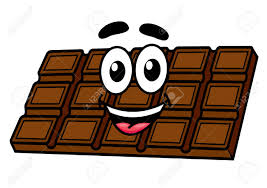 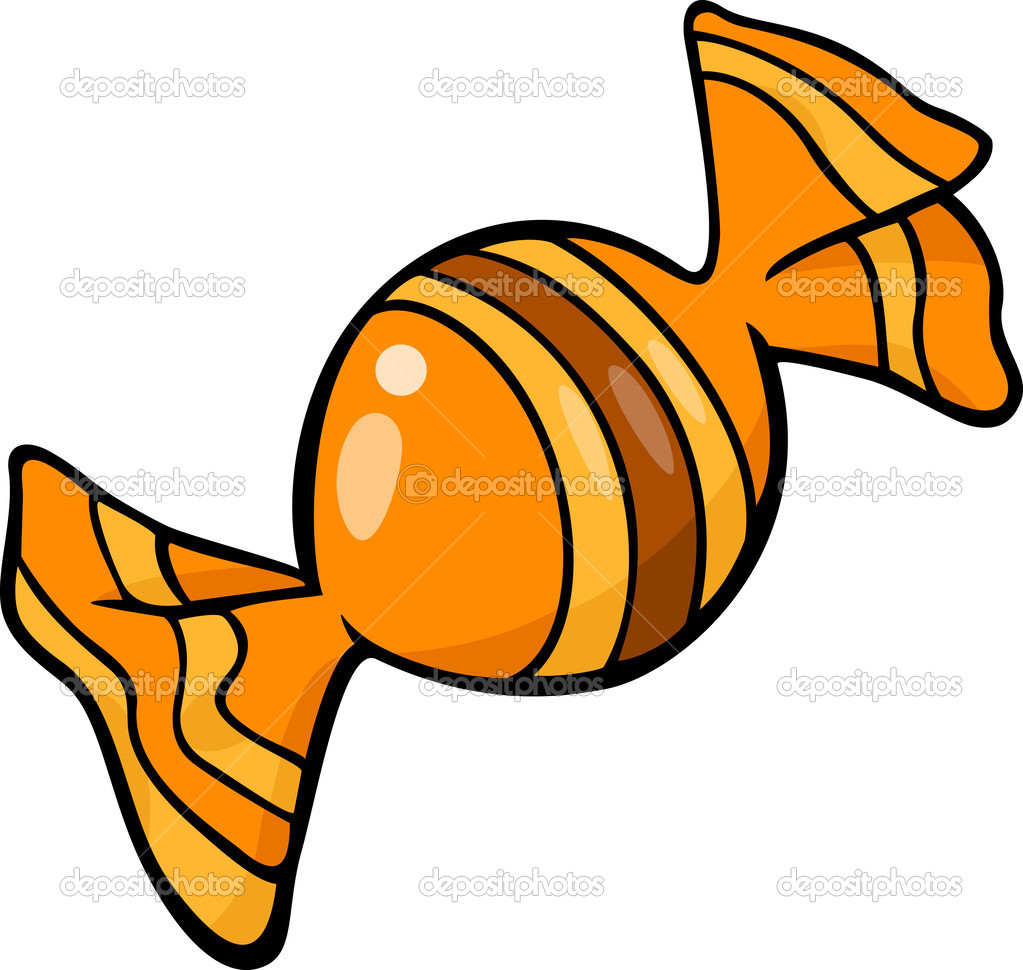 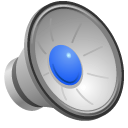 因为有了钱，我们才可以买玩具，冰淇淋，巧克力，和糖果。
因为有了很多钱，我们才可以有更多的玩具，更多的冰淇淋，更多的巧克力和更多的糖果。
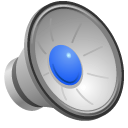 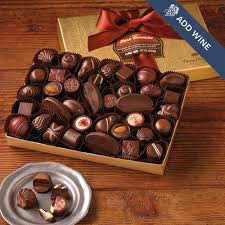 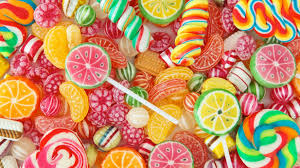 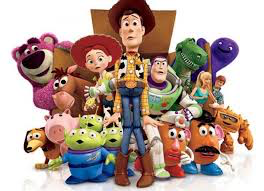 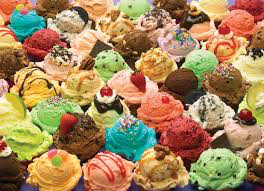 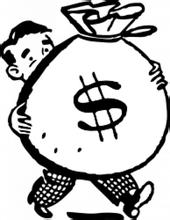 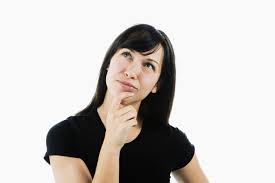 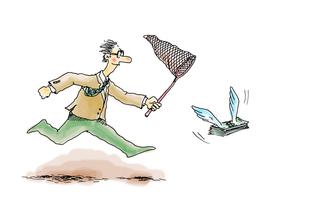 妈妈觉得，虽然我们需要钱，
但是钱不可以买真的朋友。
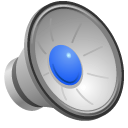 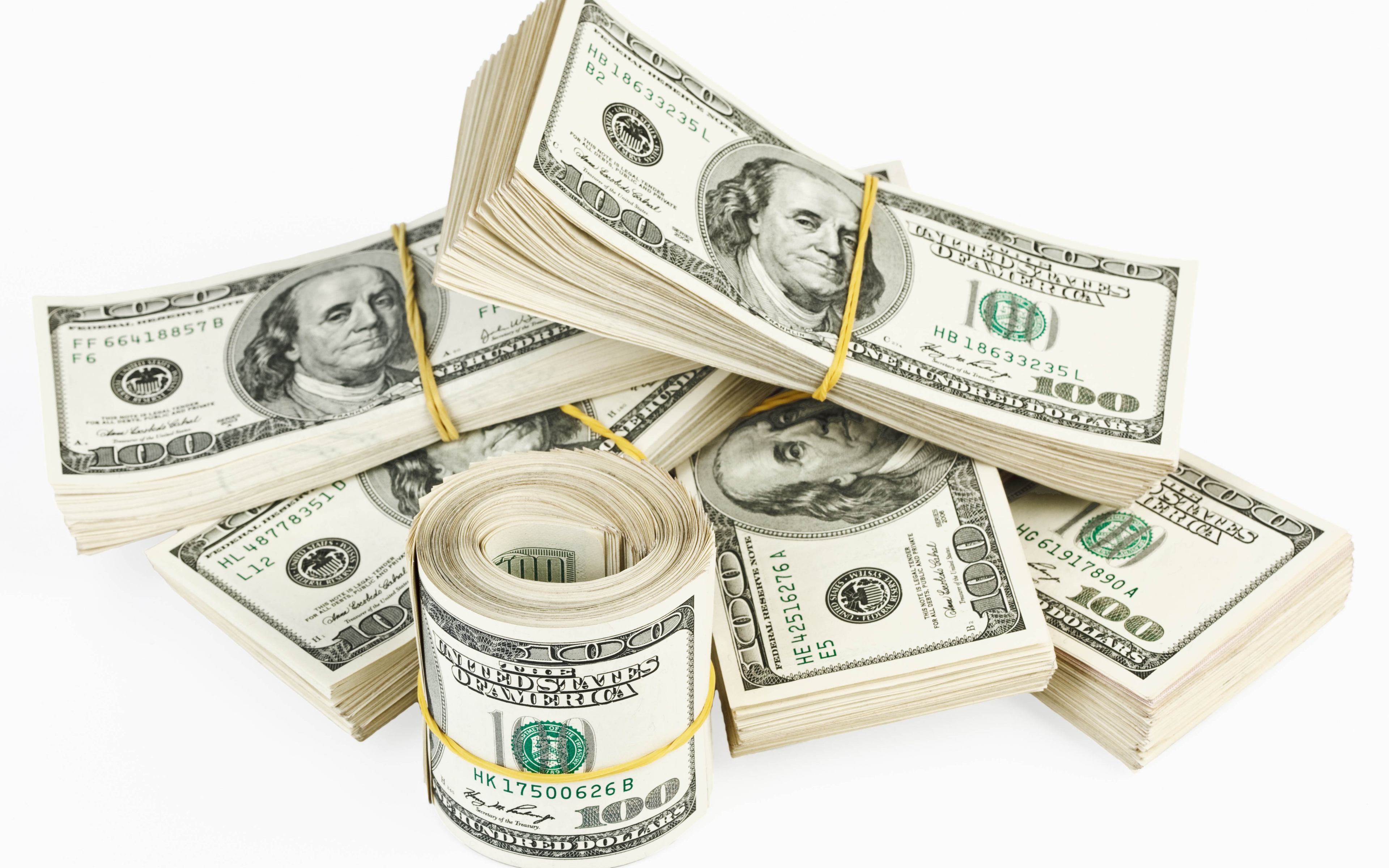 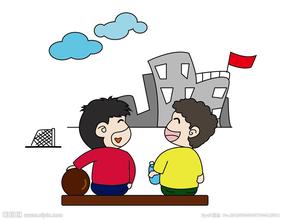 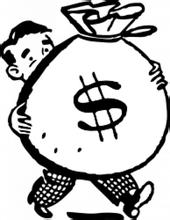 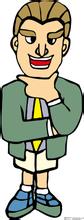 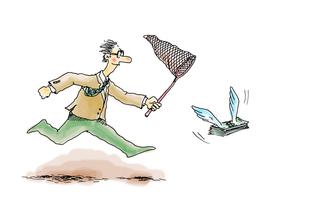 爸爸觉得，虽然我们需要钱，
但是钱不可以买真的爱。
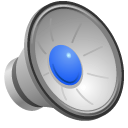 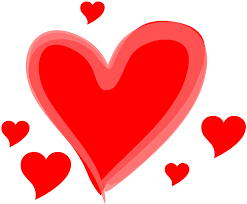 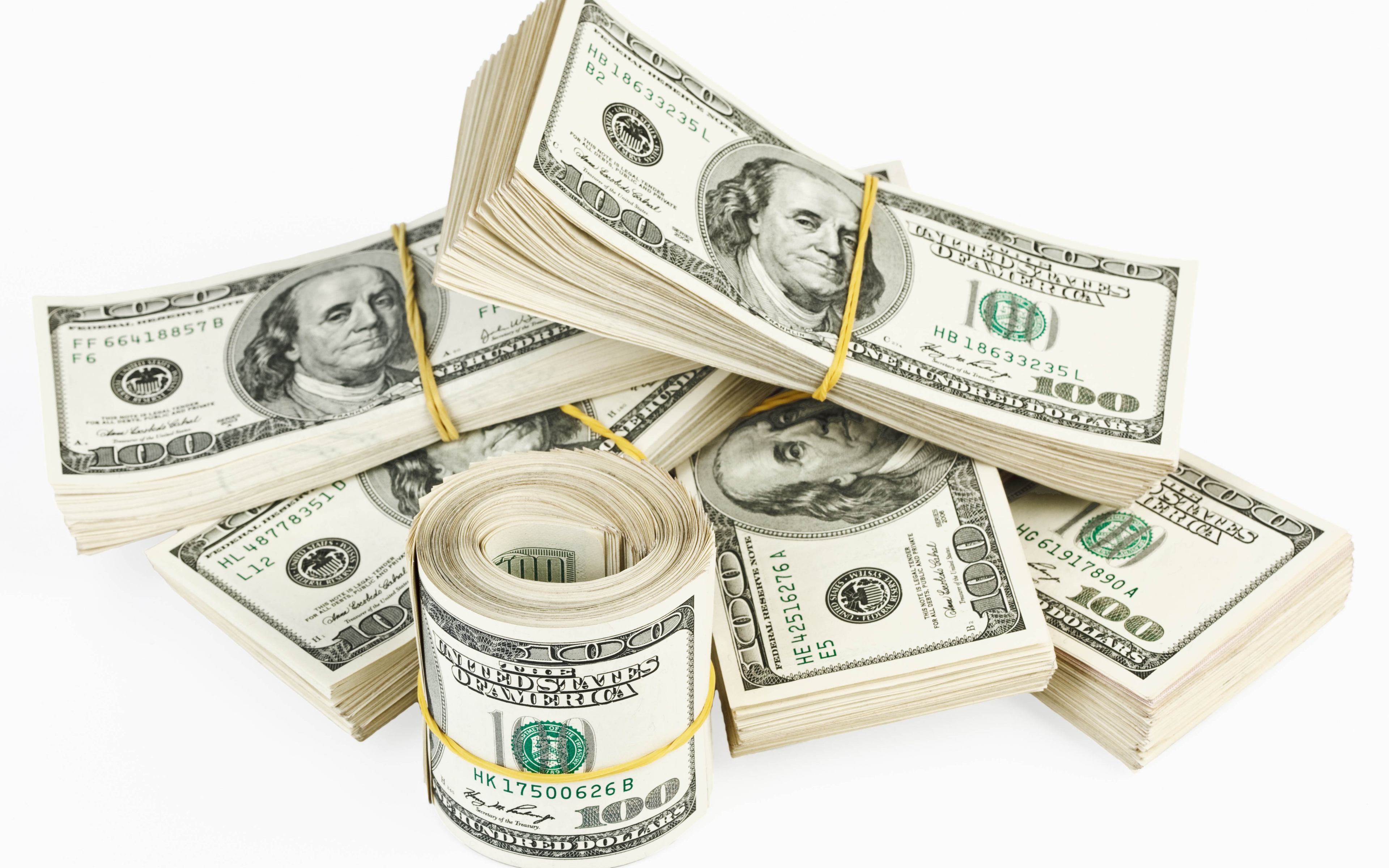 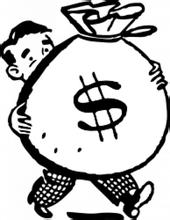 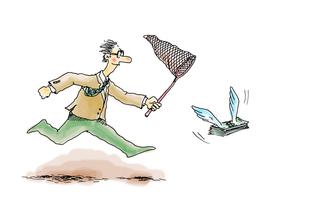 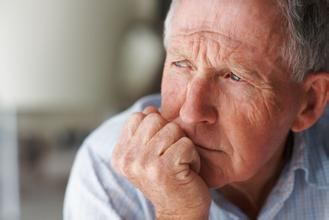 爷爷觉得，虽然我们需要钱，
但是钱不可以买真的家。
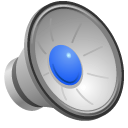 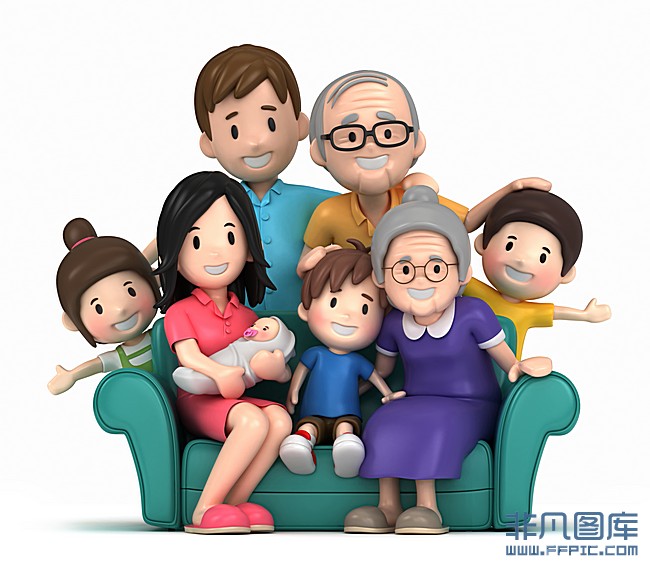 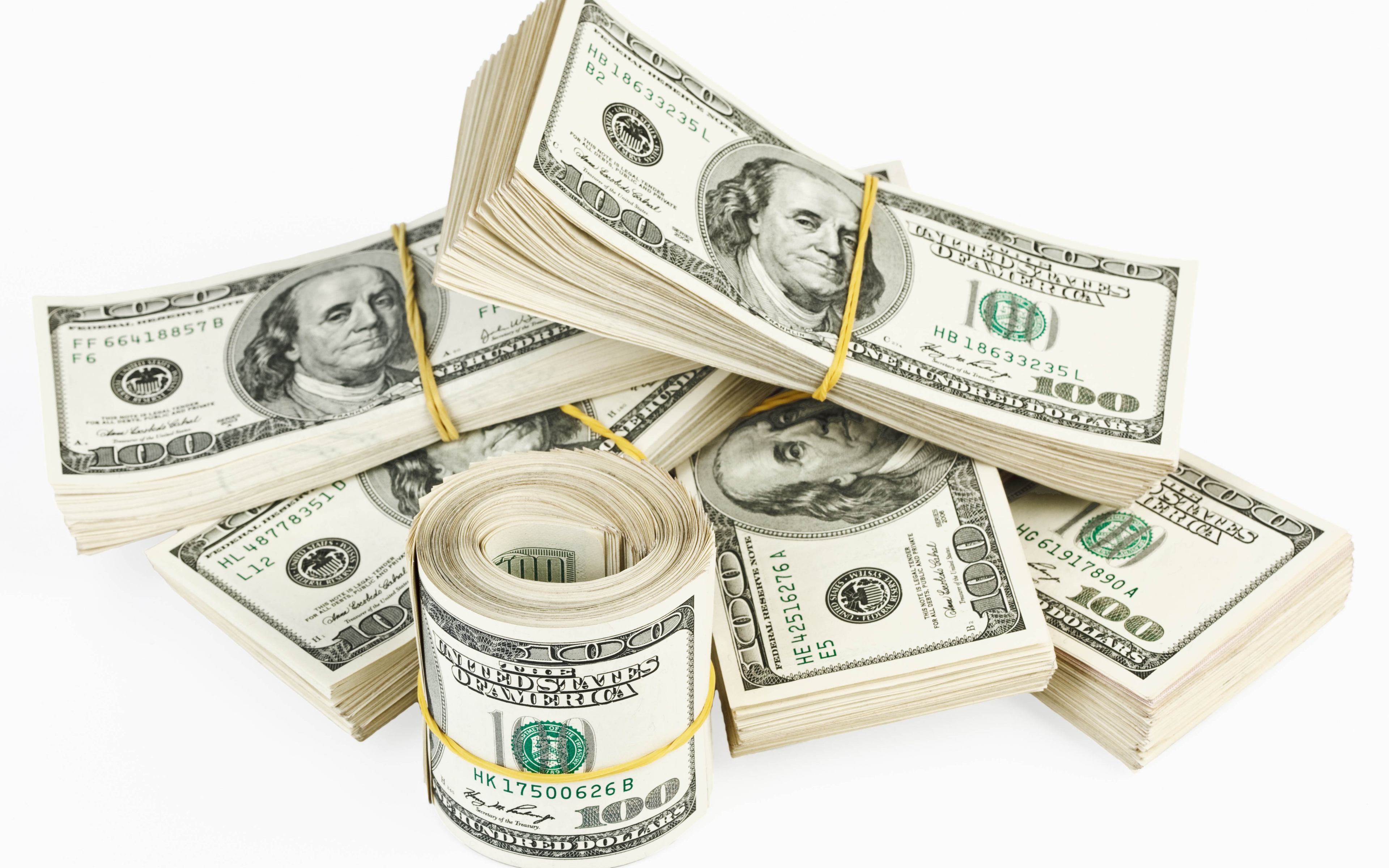 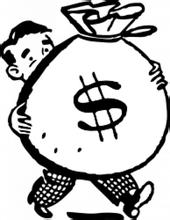 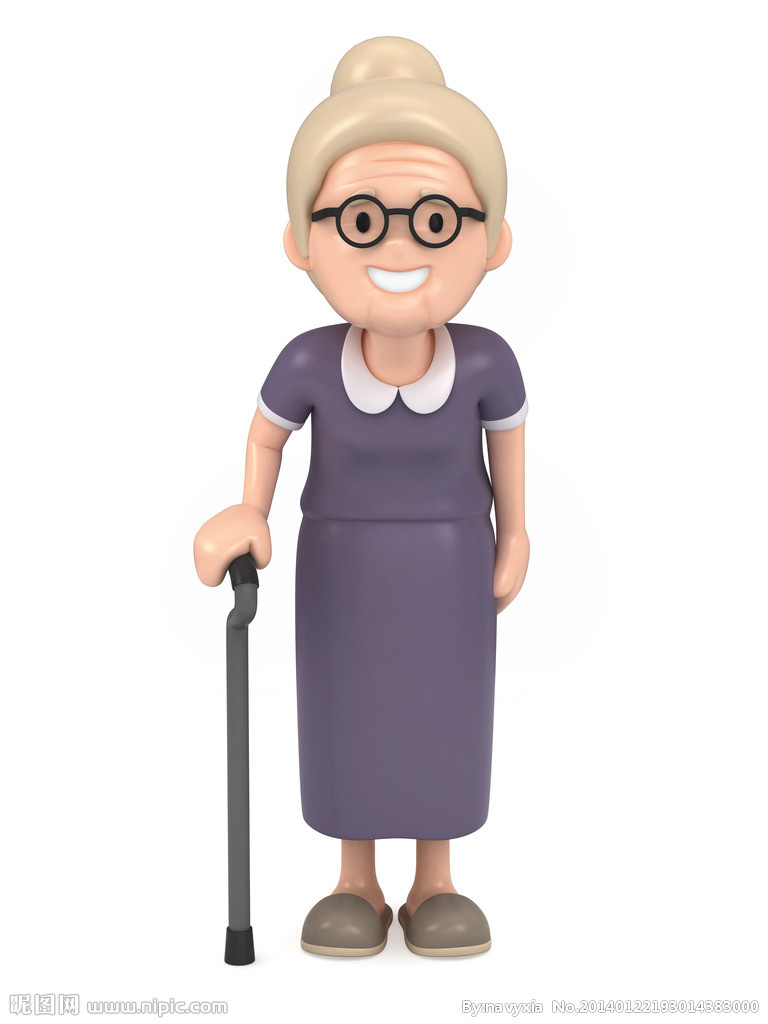 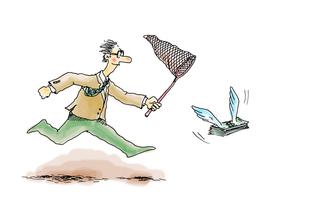 奶奶觉得，虽然我们需要钱，
但是钱不可以买健康。
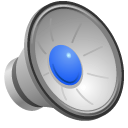 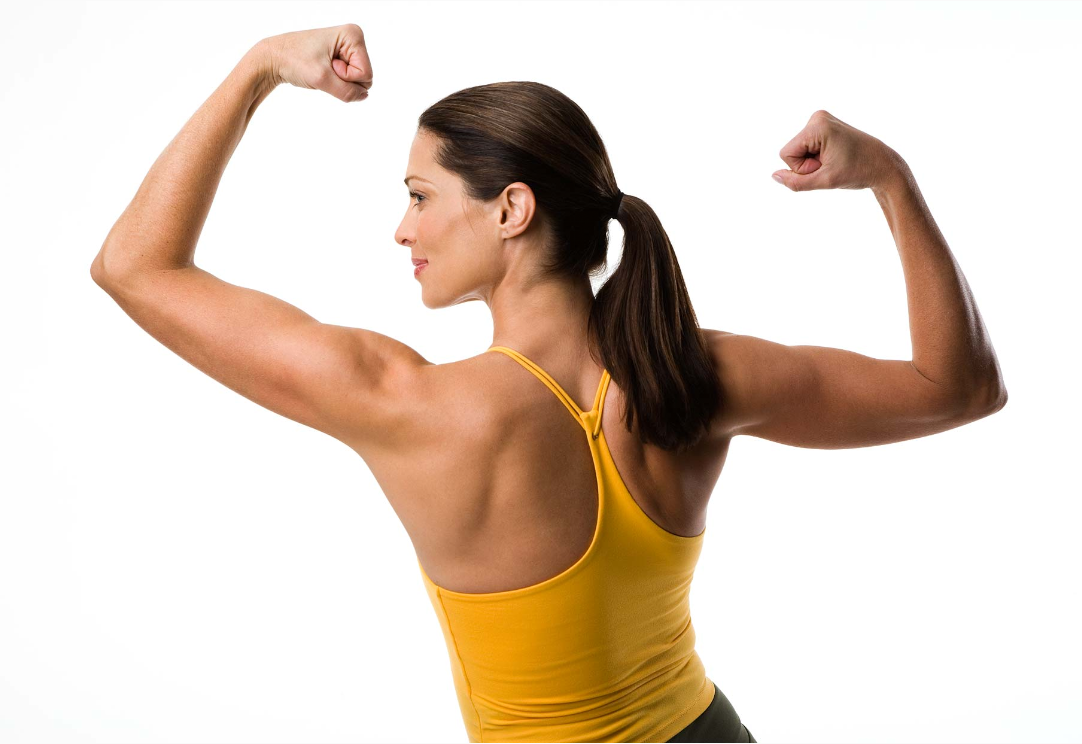 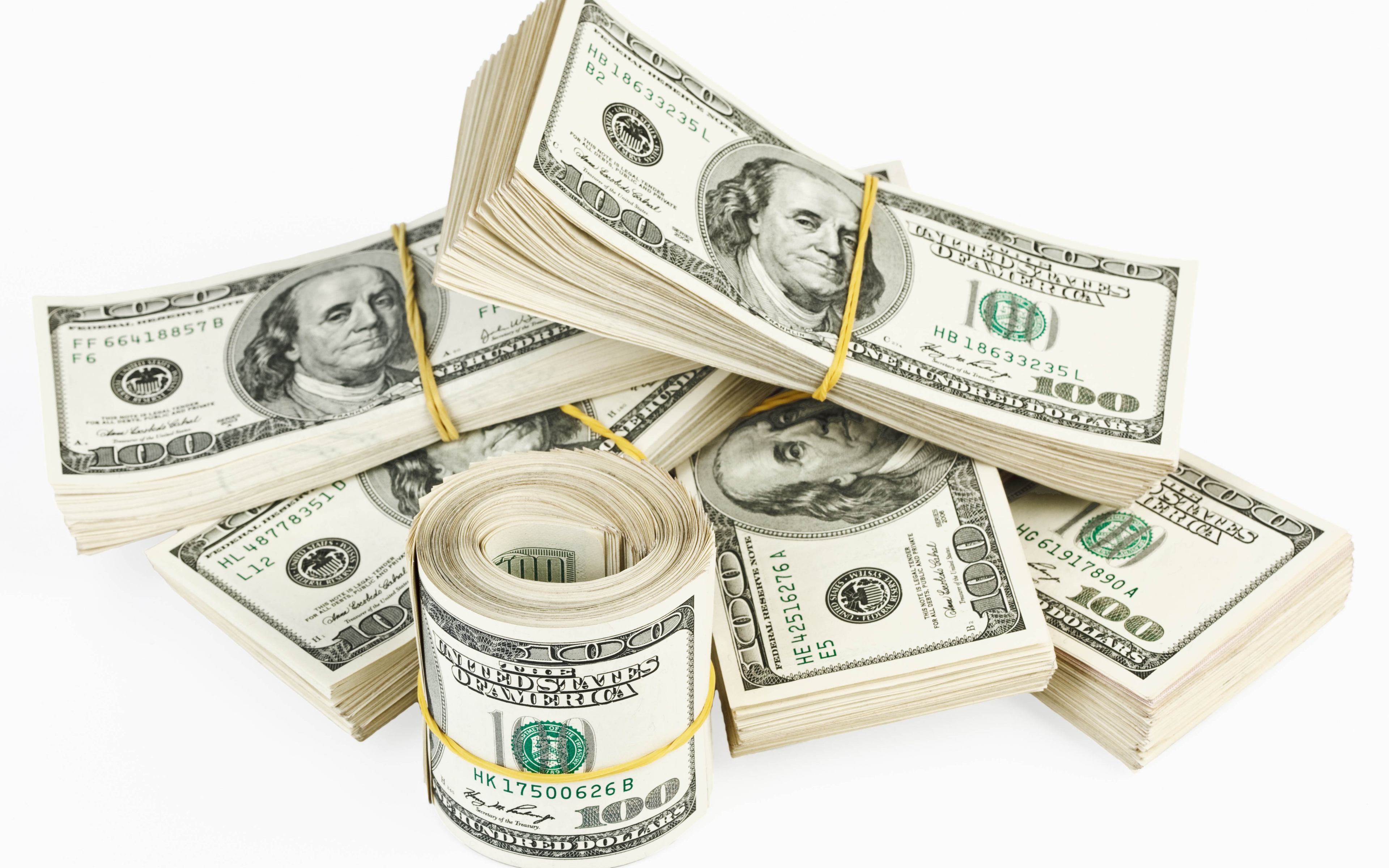 ?
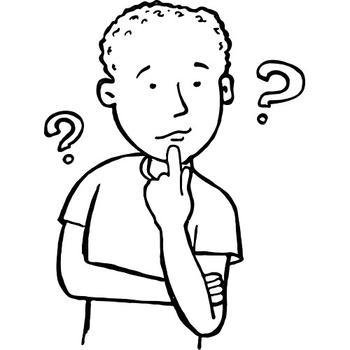 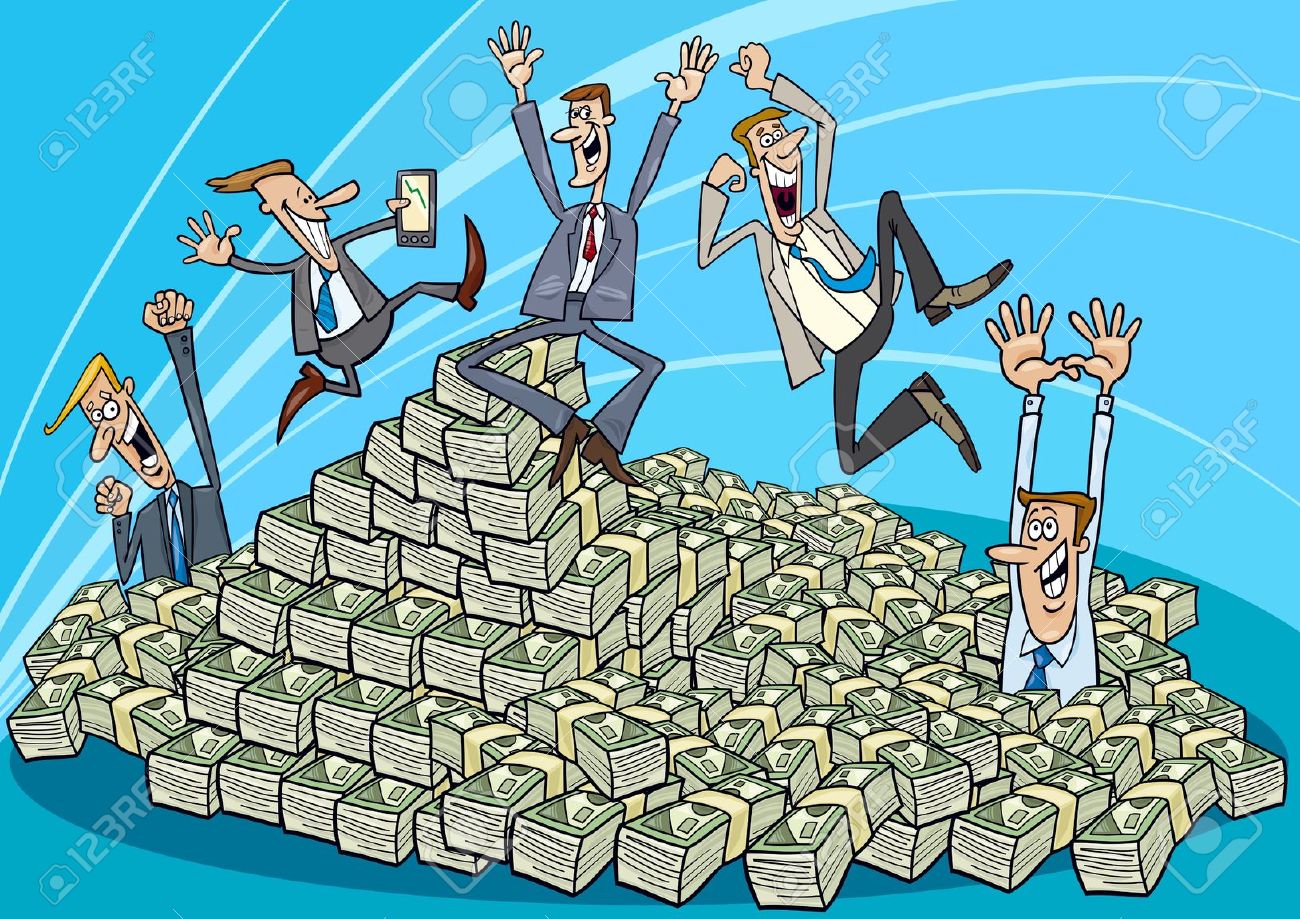 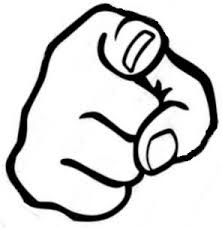 你觉得呢？
有很多钱的时候，我们才最开心吗？如果没有钱，我们应该怎么办？
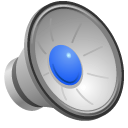